EMPLOYMENT LAW 2020 UPDATE
Presented by: 
M. Eric Olmstead, Esq.
Barney McKenna & Olmstead, P.C.
For SHRM
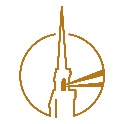 ©2020 Barney McKenna & Olmstead, P.C.
Utah Legislative Developments
											

Cannabis Amendments – SB 121 –  PASSED - UCA 26-61A-111 amended - effective Feb. 28, 2020

Public employees who have medical cannabis card are not subject to adverse action for failing drug test due to marijuana without evidence that employee was impaired or that employee’s job performance was adversely affected due to its use
Private employers are not required to accommodate the use of medical cannabis and can adopt policies restricting use of medical cannabis by applicants or employees
Sick Leave Amendments – HB 69 – DID NOT PASS
Any employer provided sick leave may be used for care of an immediate family member
Did not require paid leave
Employment Selection Procedures Act Amendments – HB 204 – DID NOT PASS
Prohibit inquiry into compensation history
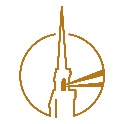 ©2020 Barney McKenna & Olmstead, P.C.
Utah Case Law Developments
											

Post Termination Commissions – Vander Veur v. Groove Entertainment Tech., 2019 UT 64
Commissions are typically earned or paid upon an event
Order ships, invoice paid, etc.
There is usually no entitlement to commissions post-termination
Vander Veur sued when he had a number of sales that had not yet been installed when he was terminated
Claimed implied covenant of good faith and fair dealing applied to his compensation agreement
Court of Appeals – implied covenant of good faith and fair dealing may be applied to protect at-will employee’s right to compensation
Supreme Court – Court of Appeals’ opinion is inconsistent with the express terms of the compensation agreement , and thus reversed
Express language of compensation agreement said Vander Veur could only be paid for contracts that had been installed and he was only entitled to compensation while he remained employed
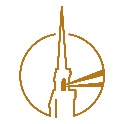 ©2020 Barney McKenna & Olmstead, P.C.
Federal Legislative Developments
											

Protecting Older Workers Against Discrimination Act (POWADA) – HR 1230 - (January 15, 2020)

House passes bill allowing plaintiffs to sue for age discrimination even if age was not the sole cause i.e., “mixed motives” case
Currently, private sector standard is “but for” – plaintiffs must show employer would not have taken an employment action “but for” the protected characteristic of age.  Gross v. FBL Financial Services, Inc. (2009)
HR 1230 would allow plaintiffs to prevail on age as a “motivating factor” (not the only factor) 
Senate not expected to pass and White House has announced it would veto – “open the floodgates to weak or frivolous claims”
Federal Sector – Babb v. Wilkie (April, 2020).  Supreme Court holds that a federal employee need only show that age was a “motivating factor” to bring suit and get injunctive relief.  However, no back pay, compensatory damage or reinstatement without showing “but for” causation.
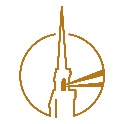 ©2020 Barney McKenna & Olmstead, P.C.
Federal Legislative Developments
											

Workforce Mobility Act of 2019  - Introduced October 2019 – S 2614
Bipartisan bill aimed at generally banning non-compete agreements
May not exceed one year
May only prevent restricted party “from carrying on a like business” within same geographic area
Not defined – but may be interpreted to mean owning but not working for a competing business
Requires posting notice
Federal Trade Commission and Department of Labor would jointly enforce
Private right of action allowed
No action by the Senate
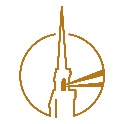 ©2020 Barney McKenna & Olmstead, P.C.
Federal Legislative Developments
											

Fair Chance Act – Criminal Inquiries - Federal Contracts – Effective December 2021



Prohibits federal contractors from inquiring about criminal background
“Bans the Box” on criminal backgrounds in job applications
Inquiry can be made after conditional job offer
Pre-offer inquiries allowed in certain situations
Where required by law
Law enforcement or national security duties
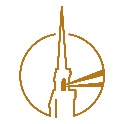 ©2020 Barney McKenna & Olmstead, P.C.
Federal Case Law Developments
											

Staying Awake is an Essential Function of the Job – Clark v. Champion Nat’l Sec., Inc. – 5th Circuit (Jan 14, 2020)

Security Guard company had an “alertness policy” – sleeping on the job was terminable offense (with photo and two witnesses)
Clark was insulin dependent diabetic who had been provided two reasonable accommodations
Clark’s manager caught him sleeping on the job 
Clark told his manager he may be experiencing a diabetic emergency and went to ER 
Clark’s claims were dismissed
ADA does not insulate employee from adverse action for misconduct
Clark was not a “qualified individual” under the ADA
There was no evidence he could perform essential function – staying awake – with or without accommodation
Clark never engaged in interactive process
He never proposed an accommodation for diabetes-induced unconsciousness
Clark was really seeking an “after-the-fact” retroactive exception to the alertness policy
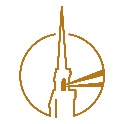 ©2020 Barney McKenna & Olmstead, P.C.
The ten best things to say if you get caught sleeping at your desk

10. 	“They told me at the blood bank this might happen.”
9. 	“This is just a 15-minute power nap like they raved about in that time management course you sent me to.”
8. 	“Whew! Guess I left the top off the white-out. You probably got here just in time.”
7.	“I wasn’t sleeping, I was meditating on the mission statement and envisioning a new paradigm.”
6. 	“I was testing my keyboard for drool resistance.”
5. 	“I was doing a highly specific yoga exercise to relieve work-related stress. Do you discriminate against people who 	practice yoga?”
4. 	“Why did you interrupt me? I had almost figured out a solution to our biggest problem.”
3. 	“The coffee machine is broken.”
2. 	“Someone must have put decaf in the wrong pot.”
1. 	“ …in Jesus’ name, Amen.”
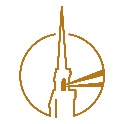 ©2020 Barney McKenna & Olmstead, P.C.
Federal Case Law Developments
											

Obesity Alone is Not a Disability – Richardson v. Chicago Transit Authority – 7th Circuit  (June 12, 2019)

Richardson weighed 566 pounds, on leave for blood pressure, medically cleared to return as bus driver
Richardson did not pass employer’s safety assessment 
Unable to do hand-over-hand turns, foot on gas and brake at same time, body hung over seat
Employer terminated after failure to provide medical documentation to extend leave
Richardson claimed “regarded as” disabled 
Extreme obesity is not an impairment without evidence of an underlying physiological disorder
29 C.F.R. § 1630.2(h)(1) – Physical Impairment means - Any physiological disorder or condition…
EEOC Interpretive Guidance – “impairment” does not include eye color, height, weight…
7th Circuit joins 2nd, 6th and 8th Circuits stating impairment must have underlying physiological disorder
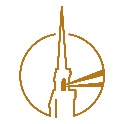 ©2020 Barney McKenna & Olmstead, P.C.
Federal Case Law Developments			
											

Inability to Perform a Specific Job – Woolf v. Strada – 2nd Circuit (February 6, 2020)

Woolf suffered from migraines related to stress at work
His work performance declined – negative performance reviews
Multiple requests to transfer or be assigned to different supervisor – not granted
Employer provided intermittent paid medical leave
Terminated after another written disciplinary warning
Woolf claimed migraines were a disability under ADA – substantially limited major life activity of working
He believed he could work if under different supervisor
Court ruled in favor of employer
Inability to perform only a single specific job fails to establish a substantial impairment to major life activity of working
Work-related disability must preclude employee from class or broad range of jobs
2nd Circuit joins 1st, 6th, 7th, 10th and D.C. Circuits with this opinion
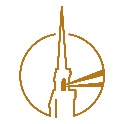 ©2020 Barney McKenna & Olmstead, P.C.
Federal Case Law Developments
											

Refusal to Hire Because of Risk of Developing Disability – Shell v. Burlington Northern – 7th Circuit (Oct 29, 2019)

Shell applied to work in a safety-sensitive position with BNSF Railroad
He weighed 331 pounds at 5’10” with BMI of 47.5 
Employer’s required BMI of less than 40
Employer concerned about unexpected health episode and loss of consciousness
Diabetes, Sleep Apnea, etc.
Shell sued under “regarded as” having physical or mental impairment
Statutory language of ADA covers current impairment and not future ones – “having” means presently
Court found in favor of employer and ruled on the plain language of the ADA
7th Circuit joins 8th , 9th and 10th Circuits on this decision
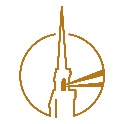 ©2020 Barney McKenna & Olmstead, P.C.
Federal Case Law Developments
											

Landmark Title VII Decision in U.S. Supreme Court – Bostock v. Clayton County, Georgia (June 15, 2020)

Question: Did Title VII prohibit employment discrimination against LGBT employees on the basis of sex? 
Context for the Court’s decision: 
By 2020, 21 states had included LGBT as a protected class, including Utah in 2015
Since 1994 the Democratic Party has introduced in nearly every term an amendment to the Civil Rights Act to include sexual orientation and gender identity – bills have not passed both houses, however.
In 2012 and 2015, EEOC issued enforcement guidelines stating that discrimination based on gender identity and sexual orientation is unlawful under Title VII
Circuit courts were split
By a 6 to 3 decision, Court held that Title VII of the Civil Rights Act of 1964 protects employees against discrimination based on sexual orientation or gender identity
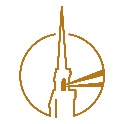 ©2020 Barney McKenna & Olmstead, P.C.
Federal Case Law Developments
											

Ministerial  Exemption – Our Lady of Guadalupe v. Morrissey-Beru  (July 8, 2020)

Two lay teachers (non-ordained) at Catholic school claimed violation of ADEA and ADA
Lower court found for employer based on “ministerial exemption” in 2012 Supreme Court case Hosanna v. EEOC 
Under “ministerial exemption”, courts are prohibited from considering employment disputes of certain employees of religiously affiliated organizations based on the First Amendment.  
9th Circuit overturned lower court in both cases now finding for employees
Lay teachers were not “ministers” and lacked formal religious training
Supreme Court reversed 9th Circuit in a 7-2 decision
Although teachers were “lay” and not “called”, the nature of their duties posed the risk of entanglement between secular law and religion
Adjudication of claims would violate First Amendment
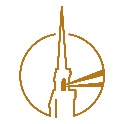 ©2020 Barney McKenna & Olmstead, P.C.
Department of Labor
											

Regular Rate of Pay under the Fair Labor Standards Act – 29 CFR §778 – Effective January 15, 2020
First significant update to regular rate requirements in over 50 years
Clarifies what perks and benefits must be included in regular rate of pay for “time and one-half” calculation
The following may be excluded from calculating regular rate of pay:
the cost of providing certain parking benefits, wellness programs, onsite specialist treatment, gym access and fitness classes, employee discounts on retail goods and services, certain tuition benefits, and adoption assistance;
payments for unused paid leave, including paid sick leave or paid time off;
payments of certain penalties required under state and local scheduling laws;
reimbursed expenses including cellphone plans, credentialing exam fees, organization membership dues, and travel, even if not incurred “solely” for the employer’s benefit; certain sign-on bonuses and certain longevity bonuses;
the cost of office coffee and snacks to employees as gifs;
contributions to benefit plans for accident, unemployment, legal services, or other events that could cause future financial hardship or expense; and
discretionary bonuses
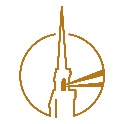 ©2020 Barney McKenna & Olmstead, P.C.
Exclusion – Discretionary Bonuses
29 C.F.R § 778.211
Department of Labor
											

Fluctuating Workweek and Overtime Pay (Final Rule) – 29 CFR 778.114(a) – Effective August 7, 2020

Fluctuating workweek (FWW) method of calculating overtime for salaried non-exempt employees whose hours vary from week to week
Rule now makes clear that payment of bonuses, in addition to a salary, does not invalidate the FWW method
Fixed salary plus bonus, night shift differential, productivity bonus, etc.
However, such supplemental payments must be included in the calculation of regular pay under the FLSA
Rule intended to clarify FWW method because of varying opinions from the courts.
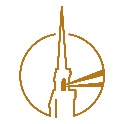 ©2020 Barney McKenna & Olmstead, P.C.
Department of Labor
											

Commissioned Sales Exemption from Overtime Requirements (Final Rule) – 29 CFR 779 – Effective May 19, 2020

Clarifies “retail or service establishment”
Prior 1961 rule confused more than clarified with “partial list of establishments” retail/and not retail
Section 7(i) of the FLSA exemption for commissioned sales has three elements:
Employee is paid by retail or service establishment
Rate of pay must be above 1 ½ time federal minimum wage
More than half of compensation must come from commission on goods and services
List of retail/not retail establishments is rescinded
Analysis now under 20 CFR 318, “retail or service establishment” to mean: 
“recognized as retail sales or service in the particular industry”; 
“sells goods or services to the general public”; and  
“the very end of the stream of distribution” and does “not take part in the manufacturing process”
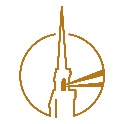 ©2020 Barney McKenna & Olmstead, P.C.
Department of Labor
											

Final Overtime Rule – 29 CFR §541 – Effective January 1, 2020

Raising the “standard salary level” from the currently enforced level of $455 to $684 per week (equivalent to $35,568 per year for a full-year worker)
Raising the total annual compensation level for “highly compensated employees (HCEs)” from the currently enforced level of $100,000 to $107,432 per year
Allowing employers to use nondiscretionary bonuses and incentive payments (including commissions) that are paid at least annually to satisfy up to 10 percent of the standard salary level, in recognition of evolving pay practices
Revising the special salary levels for workers in U.S. territories and in the motion picture industry
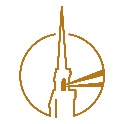 ©2020 Barney McKenna & Olmstead, P.C.
Department of Labor
											

Tip Credit under FLSA (Proposed Rule) – Comment period ended in December 2019

Proposal would make existing guidance the rule
Employers are barred from keeping employee’s tips
New rule would allow employers who do not take a tip credit to establish a tip pool
Between workers who receive tips and are paid full minimum wage and workers who traditionally do not receive tips (dishwasher and cooks)
Employers who use Tip Credit can only do Tip Pool among traditionally tipped employees
Tip Credit towards minimum wage obligation  – tips credited for difference between cash wage ($2.13) and federal minimum wage ($7.25)
Employer can use tip credit for time spent doing non-tipped duties and tipped duties
Employee must perform non-tipped duties contemporaneous with or within a reasonable time before/after performing tipped duties.
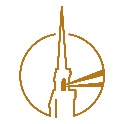 ©2020 Barney McKenna & Olmstead, P.C.
Department of Labor
											

Joint Employer Status (Final Rule) - 29 CFR 791 – Effective March 16, 2020

Joint Employers must aggregate hours worked for each for Fair Labor Standards Act compliance
If employers are sufficiently associated with respect to the employment, they are joint employers
Four Factor Test:
Hires or fires the employee
Supervise and controls the employee’s work schedule or conditions of employment to a substantial degree
Determines the employee’s rate and method of payment
Maintains the employee’s employment records
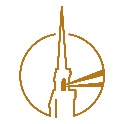 ©2020 Barney McKenna & Olmstead, P.C.
Department of Labor
											

Joint Employer Status (Final Rule) - 29 CFR 791 – Effective March 16, 2020 – (CONTINUED)

Factors not relevant to determination of FLSA joint employer status
Whether employee is economically dependent on employer (traditional independent contractor factors)
Franchisor
Requiring employee to comply with health and safety  or quality control standards
Providing employee handbook, allowing employer to operating business on its premises, offering an association health plan or retirement plan to the employer or jointly participating in an apprenticeship program with the employer.
National Labor Relations Board (NLRB) issued similar final rule
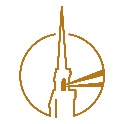 ©2020 Barney McKenna & Olmstead, P.C.
Department of Labor
											

Family Medical Leave Act – FMLA2019-2-A – August 8, 2019

Meetings related to child’s Individualized Education Program entitled to FMLA leave (FMLA2019-2-A)
Employer may not delay or expand FMLA leave (FMLA2019-1-A and FMLA2019)
Employer can not voluntarily permit employee to exhaust some or all available paid leave prior to designating leave as FMLA qualifying
Paid leave and FMLA leave run concurrently
Employer can provide greater family or medical leave beyond FMLA, but can not expand the 12 week entitlement of FMLA leave
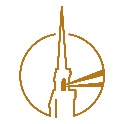 ©2020 Barney McKenna & Olmstead, P.C.
Equal Employment Opportunity Commission
											

EEOC 2019 Fiscal Year Statistics

72,675 charges of workplace discrimination filed
Retaliation continued to be the most frequently filed charge
7,514 sexual harassment charges – 10.3 % of all charges – a 1.2% decrease from FY 2018
Breakdown by bases alleged:
Retaliation: 53.8%
Disability: 33.4 %
Sex: 32.4%
Race: 32.2%
Age: 21.4%
National Origin: 9.6%
Color: 4.7%
Religion: 3.7%
Equal Pay Act: 1.5%
Genetic Information:  0.3%
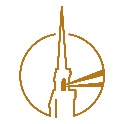 ©2020 Barney McKenna & Olmstead, P.C.
Equal Employment Opportunity Commission
											

EEOC to Resume Issuance of  Right to Sue Notices

A charge of discrimination must be filed with the EEOC before proceeding with a lawsuit
When EEOC closes its investigation, it will issue a notice of right to file lawsuit
Individual has 90 days after notice to file lawsuit
EEOC suspended closure letters and right-to-sue notices on March 21st due to COVID-19 (unless requested)
Effective August 3rd, EEOC will resume issuance of closure letters and right-to-sue notices
Closure letters on suspended cases expected to issue over next six to eight weeks
A rise in lawsuits is expected over next several months
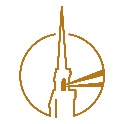 ©2020 Barney McKenna & Olmstead, P.C.
Equal Employment Opportunity Commission
											


Disability, Drug Use, Reasonable Accommodations under ADA – Guidance issued August 5, 2020
Employer can not automatically disqualify for legal opioid use 
	Reasonable accommodation required 	
	Treatment including Medication Assisted Treatment – Methadone, etc.
	Underlying medical condition may qualify as disability
	Opioid medication may interfere with everyday functioning	
	Opioid Use Disorder can qualify as disability
	Recovered addict to avoid relapse
	Safety Risk
	Employee can not do job even with accommodation
	Evidence must show significant risk of substantial harm (not remote or speculative risk)
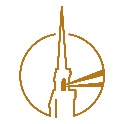 ©2020 Barney McKenna & Olmstead, P.C.
National Labor Relations Board
											

Harassment Free Workplace v. Protected Conduct 
Constellium Rolled Products Ravenswood, LLC v. NLRB 945 F.3d 546 (December 2019)

Conflict between employer’s obligation to provide a harassment-free workplace and its obligation to comply with Section 7 of National Labor Relations Act
Employer changed procedure for assigning overtime
Union-represented employees were not happy
Employer had sign-up sheet for overtime
One employee wrote “whore board” on the sign up sheet
Employer fired employee for defacing sign-up sheet and because of offensive, potentially harassing language
NLRB found employer committed Unfair Labor Practice
D.C. Circuit refused to enforce NLRB decision- case remanded to NLRB
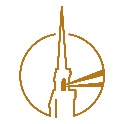 ©2020 Barney McKenna & Olmstead, P.C.
National Labor Relations Board
											

Confidentiality During Workplace Investigations – Apogee Retail  368 NLRB 144 ( December 2019) 

Overturns 2015 Obama era decision
Presumptively lawful to require confidentiality from employees during investigation
Protecting employee privacy
Protecting employees from retaliation
Ensuring integrity of investigation
Outweighs any impact on Section 7 rights
Requiring confidentiality after an investigation may violate employees rights
Need for confidentiality reviewed on a case-by-case basis
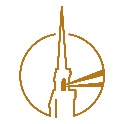 ©2020 Barney McKenna & Olmstead, P.C.
National Labor Relations Board
											

Employer’s Right to Restrict Email Use – Caesars Entertainment Corp - 368 NLRB No. 143 (December 16, 2019)

Employer may ban all non-business e-mail including communications protected by Section 7  - National Labor Relations Act
“Employees have no statutory right to use employer equipment, including IT resources, for…Section 7 purposes.”
Oral solicitation and face-to-face literature distribution are more than “adequate avenues of communication”
Exception:  When “the only reasonable means for employees to communicate with one another”
Pro Tip:  Consistency is key.  If you enforce “business only” email policy but allow employees to discuss birthday parties, sporting events and other non-work related topics, you will not be able to prohibit discussion of union related matters.  Decide whether you are really capable of enforcing a “work use only” policy
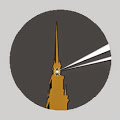 ©2019 Barney McKenna & Olmstead, P.C.
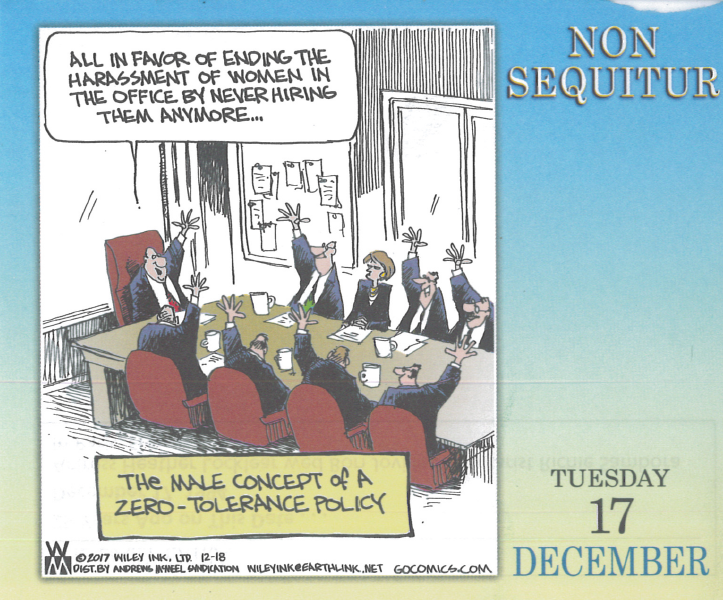